Technology and Industry/Business
Daniel Hao Tien Lee
http://danieleewww.yolasite.com/2014-mgb070-soochow-u.php
danieleewww@gmail.com
How Do You Define Technology!
Your Definition
The Merriam-Webster Dictionary offers a definition of the term: "the practical application of knowledge especially in a particular area" and "a capability given by the practical application of knowledge".
Technology can be most broadly defined as the entities, both material and immaterial, created by the application of mental and physical effort in order to achieve some value.
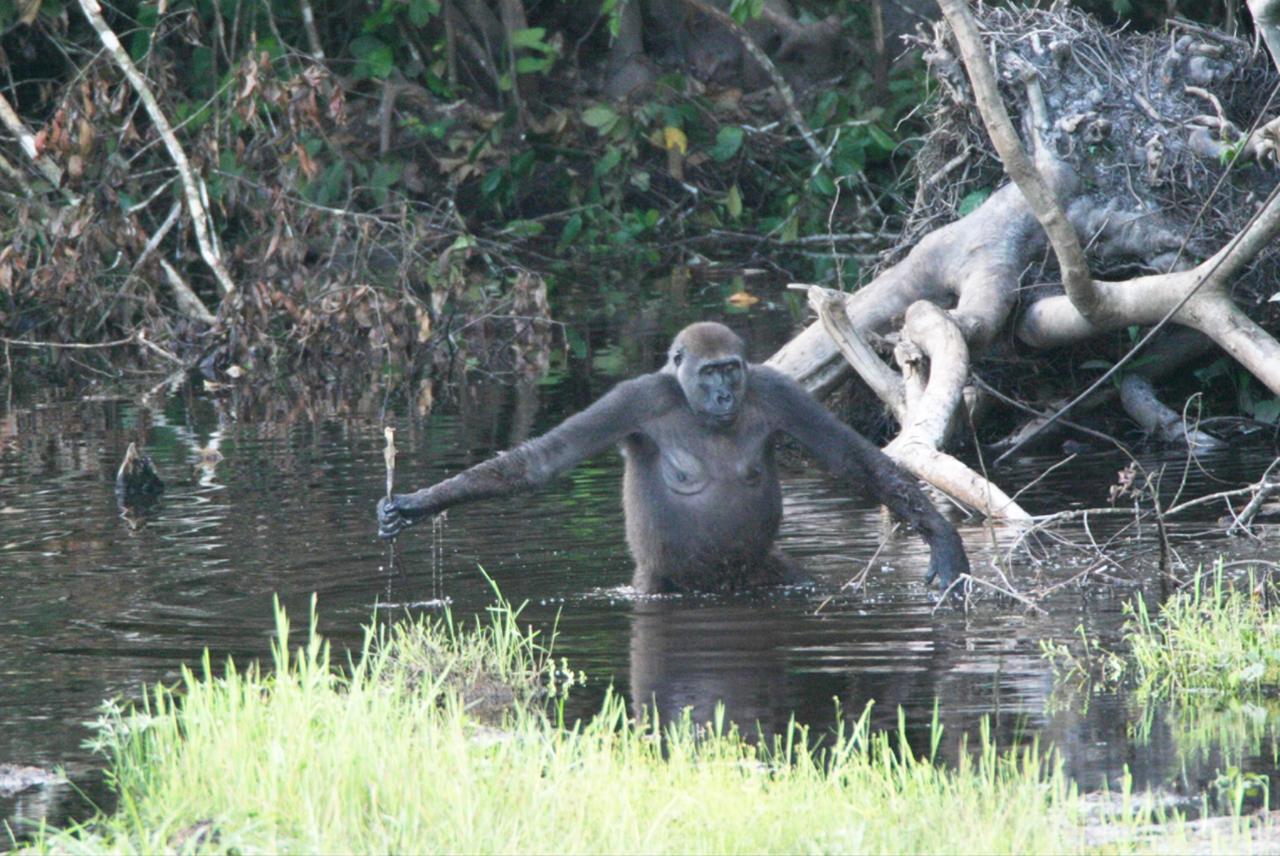 Wild Gorillas Handy with a Stick. PLoS Biology Vol. 3/11/2005, e385 doi:10.1371/journal.pbio.0030385
Technology and Industry/Business
Why this!
Interests….
Philosophy 
Romantic understanding
Classic understanding
Romantic Understanding
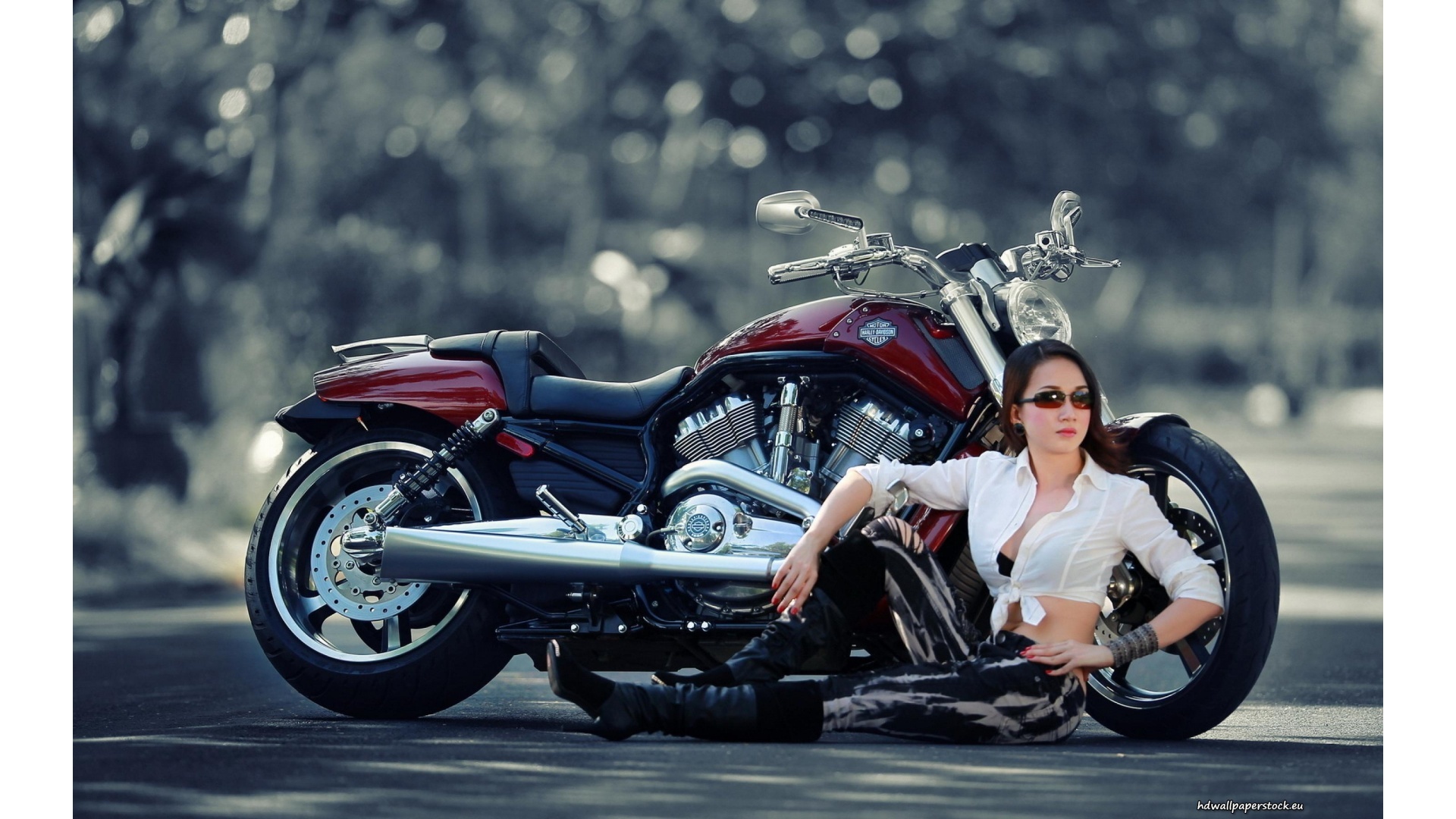 Classical Understanding
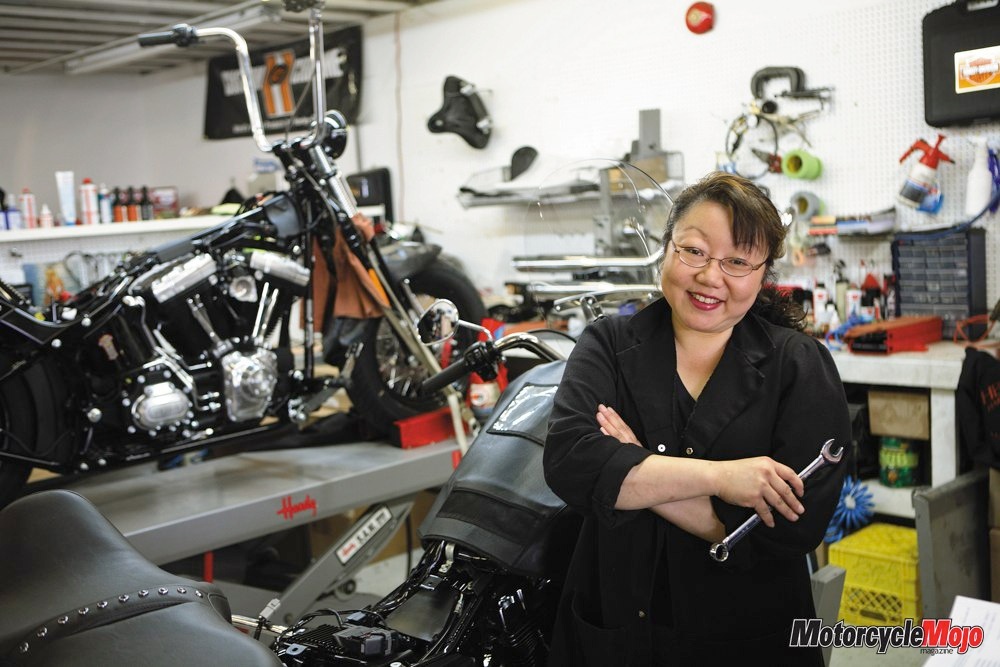 Romantic + Classical Understandings
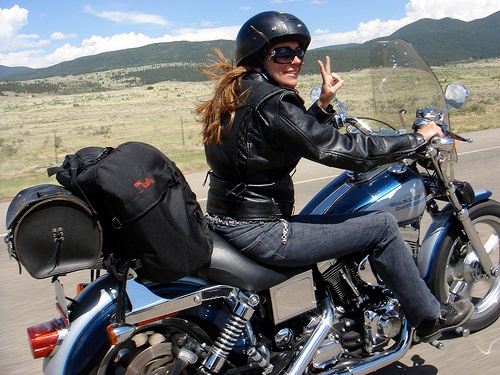 How we are going to proceed!
Your thinking and feedback
Mirror for Conventional Toilet Cleaning
Camera for Toilet Cleaning
From sticks, motorbikes, mirror, camera….. What lead to us?